项目三：转炉炼钢原料
任务二：转炉炼钢非金属料
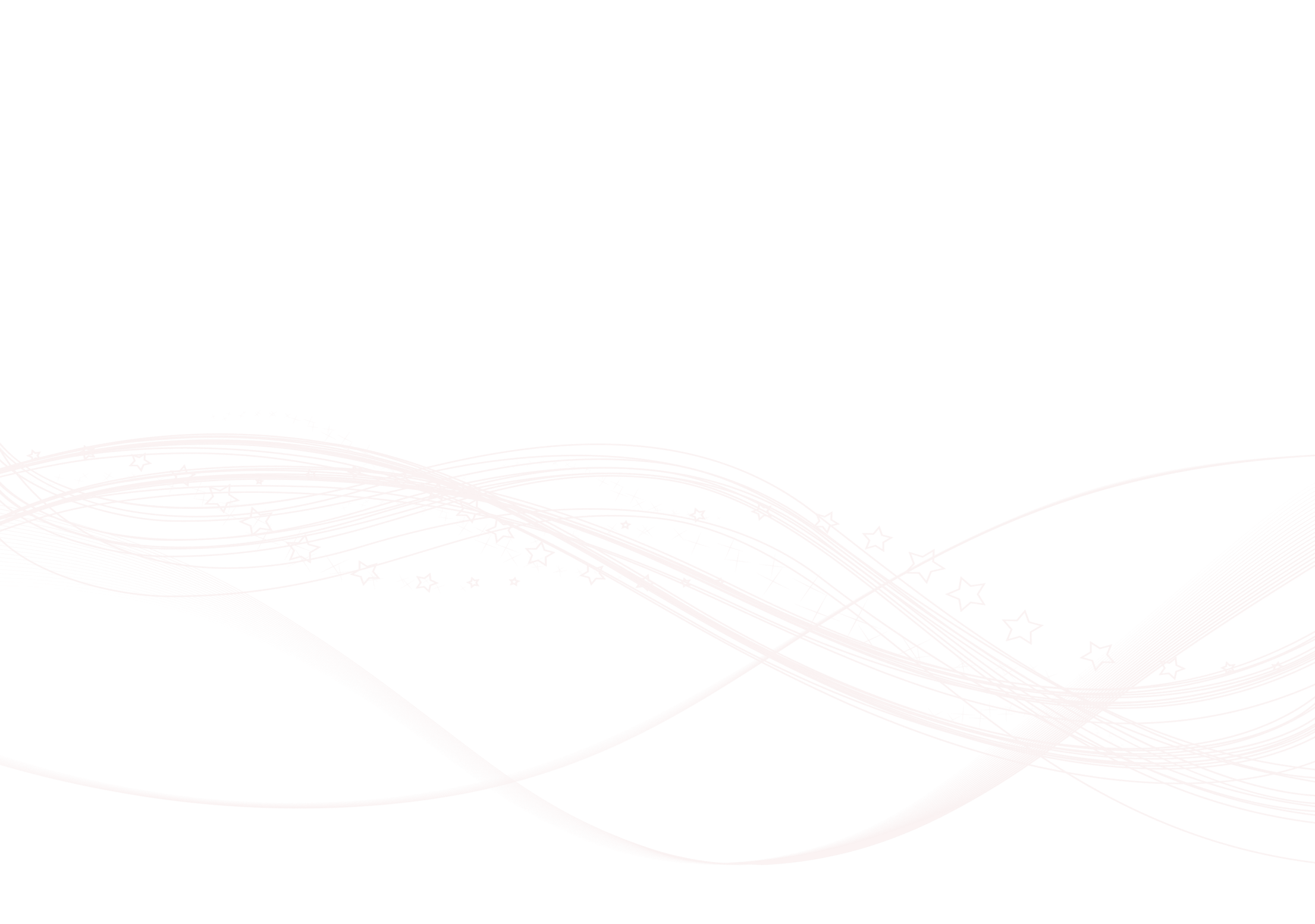 《转炉炼钢生产》
一、造渣材料
（一）石灰
⑴作用：造碱性渣以去除钢中的磷或硫。
⑵要求： 
①%CaO有效达80～85%以上；
由于%CaO有效 = %CaO石灰 -  B×%SiO2石灰，因此%CaO石灰要高，SiO2要低，部标规定≤4%。
② S含量一般应小于0.05%（减轻脱硫负担）；
③烧减＜2.5～3.0%。
一、造渣材料
④活性度要高，水活性的盐酸消耗量300ml 以上；
⑤新鲜干燥（石灰容易吸收空气中的水分，增加钢液的氢含量，因此最好现烧现用）；
⑥块度一般要求10～40mm（块度过大时，熔化慢，成渣晚，影响去磷、去硫；块度过小，则易被炉气带走）。 
活性石灰：
在1323～1423K温度下烧得的具有高反应能力（活性度＞310ml）、体积密度小（1.7～2.0g∕cm3）、气孔率高（＞40％）、比表面积大（0.5～1.3cm2∕g)、晶粒细小的优质石灰。
一、造渣材料
（二）白云石
（1）成分：白云石是化学组成为CaCO3·MgCO3的矿物，理论含量为CaO30.4%、MgO21.9%、CO247.7%。天然白云石中还含有SiO2等杂质。
（2）作用：提高渣中MgO的含量，减轻炉衬的侵蚀，延长使用寿命；同时白云石也是溅渣护炉的调渣剂。
（3）要求：MgO的含量要高，杂质含量尽量低。
一、造渣材料
（三）萤石
⑴作用：助熔剂或化渣剂。
CaF2能与CaO生成1362℃的共晶体，且本身熔点仅935℃左右，化渣很快。但萤石资源短缺，价高，而且用量过大对炉衬有侵蚀作用，冶金部转炉操作规程规定萤石用量≤4kg/t。        
⑵要求：CaF2：75～85%，SiO：25～20%，CaO＜3%，S＜0.2%；块度10～80mm，且应保持清洁、干燥、不混杂。
一、造渣材料
（四）合成造渣剂
   用石灰加入适量的氧化铁皮、萤石、氧化锰或其它氧化物等熔剂，在低温下预制成型。其熔点低，碱度高，成分均匀，粒度小，高温下易碎裂，成渣速度快，脱P、S效果良好。如：高碱度球团矿、黑皮石灰等。
   由于合成造渣剂的良好成渣效果，减轻了顶吹氧枪的化渣作用，从而有助于简化转炉吹炼操作。
二、氧化剂
主要是O2
①来源：工业制氧机分离空气所得。
②作用：氧化杂质元素同时产生化学热，并利用氧气射流搅拌熔池。
③要求：
纯度要高，含氧量≥99.5%（减少热损和[N]）；
脱除水分，含水量≤3g/m3（减少[H]）；
具有一定的压力，0.7～1.5MPa且稳定。
二、氧化剂
少量使用矿石、氧化铁皮。
①成分：主要成分为FeO或Fe2O3 。
②作用：萤石的代用品，可与石灰生成铁酸钙。另外，分解时吸热具有冷却作用；可分解出FeO具有氧化作用。
③要求：
铁矿石的TFe≥56%，SiO2≤10%，S≤0.2%，块度10～50mm为宜；
氧化铁皮的TFe≥90%，其它杂质不大于3%，使用前在500℃温度下烘烤2个小时以上，去除水分和油污。
三、冷却剂
①废钢
是主要的一种冷却剂，冷却效果稳定、利用率高、渣量小不易造成喷溅。缺点是加入时占用冶炼时间，过程调温不方便。
②生铁块
与废钢相比，冷却效应低，需配加一定量的石灰，渣量大，加入占用冶炼时间，过程调温不方便。
③铁矿石和氧化铁皮
其冷却效应约为废钢的3～4倍，过程调温方便。
三、冷却剂
④其它冷却剂
　石灰石、生白云石也可作冷却剂使用，其分解熔化均能吸收热量，同时还具有脱P、S的能力。比铁矿石、氧化铁皮作冷却剂引起的喷溅小，在去P、S相同情况下渣中∑(FeO)较低。但比废钢作冷却剂时造成的金属损失多，当废钢与铁矿石供应不足时，可作为补充冷却剂少量使用。
四、增碳剂
在吹炼中、高碳钢种时，吹炼终点用增碳剂调整钢中碳含量达到要求。
　要求：固定碳高，灰分、挥发分和S含量低，清洁干燥，粒度适中。（石油焦：C≥95％,粒度3～5mm）
五、其他主要气体
①氮气
   氮气是转炉溅渣护炉和复吹工艺的主要气源。
　要求：满足溅渣护炉和复吹用供气量，气压稳定、氮气纯度大于99.95%,无油、无水。
②氩气
   氩气是转炉炼钢复吹和钢包吹氩精炼工艺的主要气源。
　要求：同上。
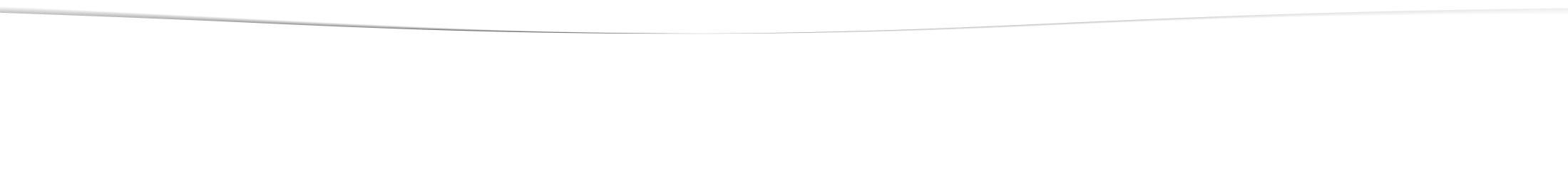 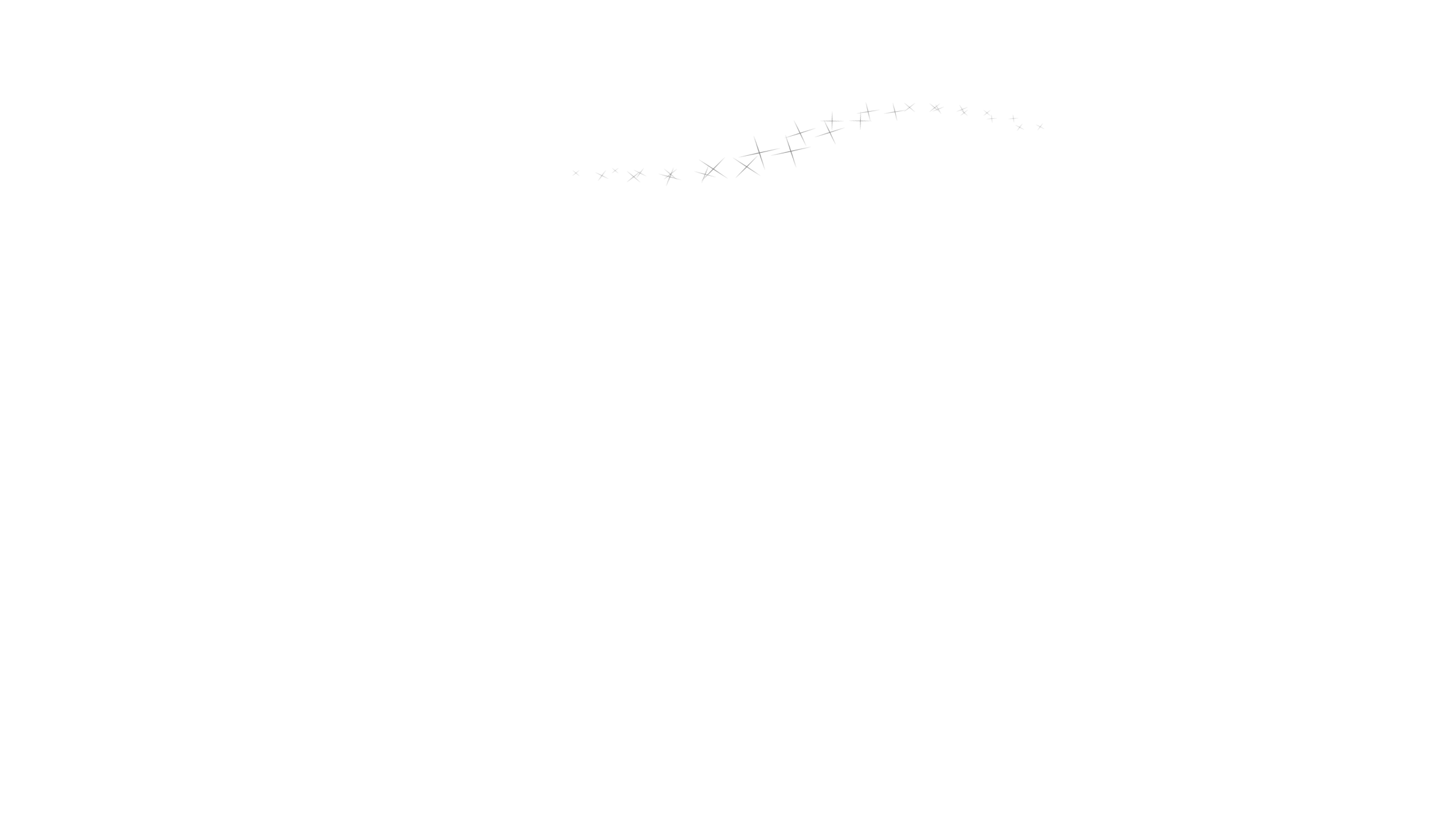 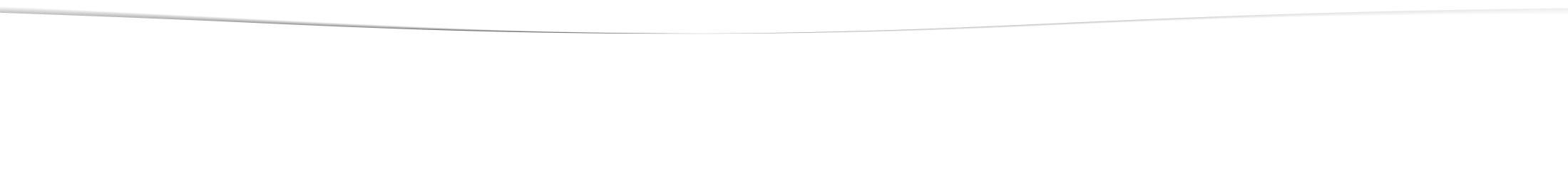 谢谢！
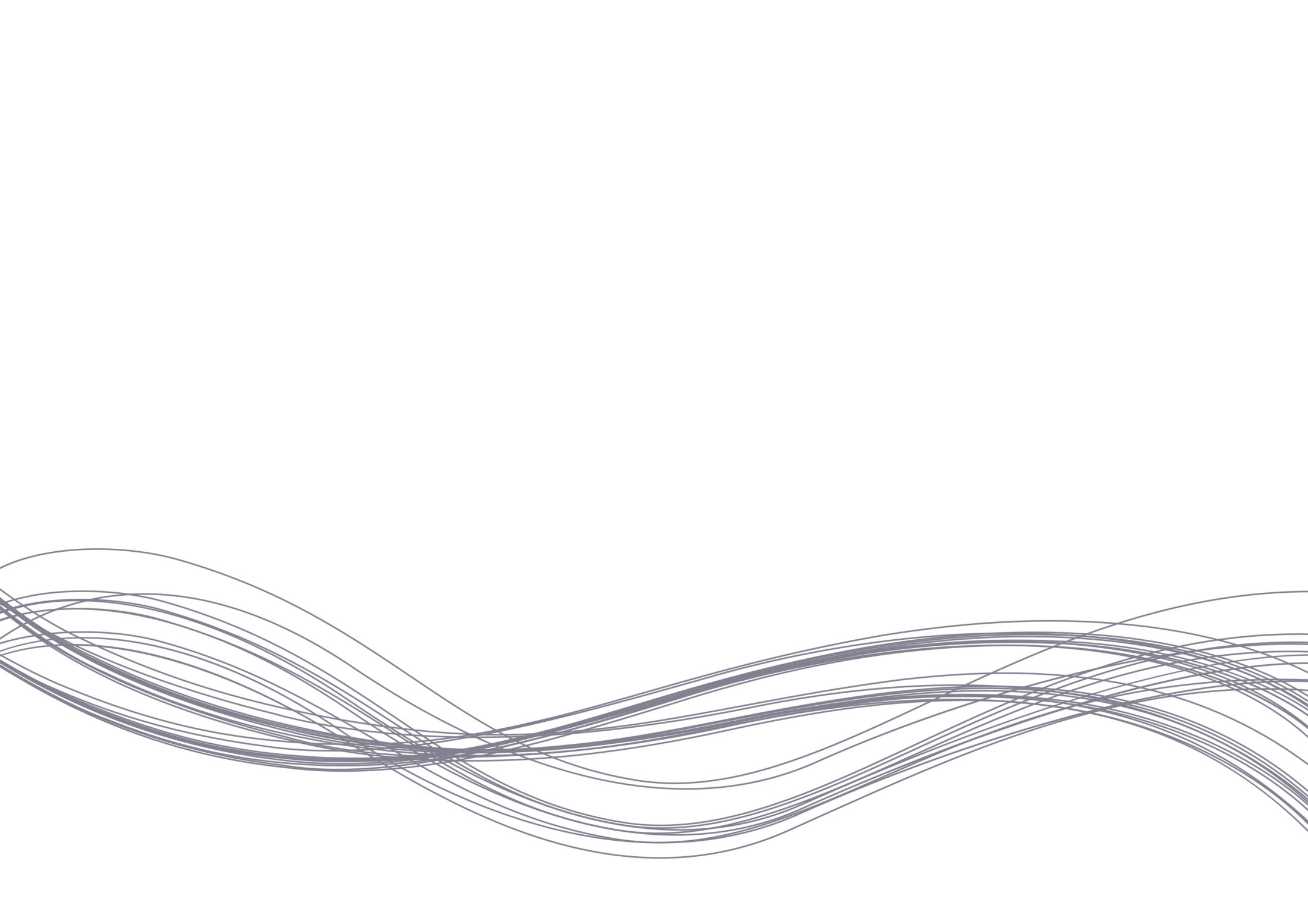 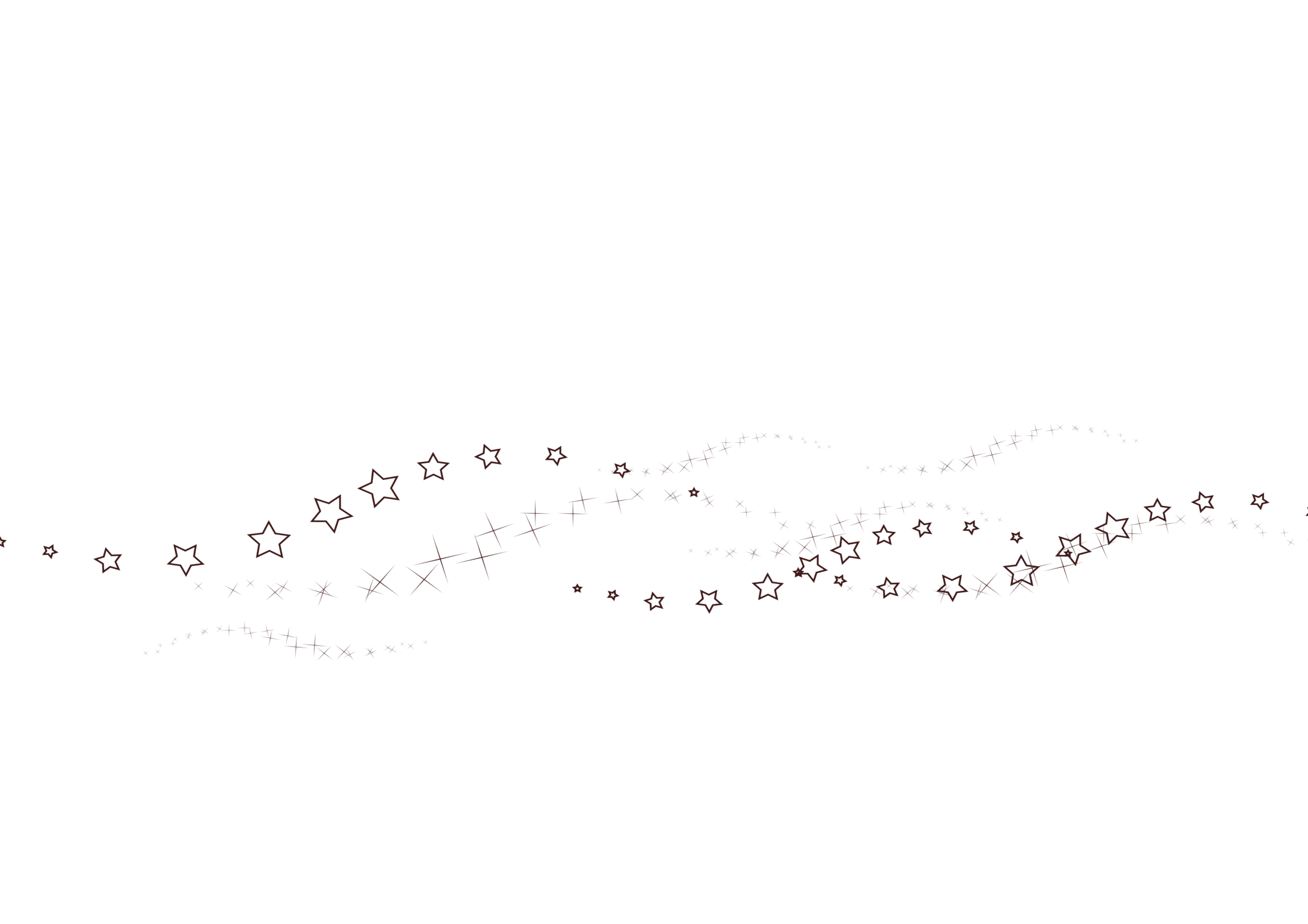